Along the Watchtower: The Rise and Fall of US Low-Skilled Immigration
BPEA Spring Conference 2017

Gordon Hanson, UC San Diego and NBER
Chen Liu, UC San Diego
Craig McIntosh, UC San Diego
Epochal Wave of Low-Skilled Immigration
Immigration surge of 1980, 1990s and 2000s
Result of extraordinary confluence of events
Relatively strong and stable growth in US income
Relatively slow growth in US domestic labor supply
Relatively weak immigration enforcement

Each of these conditions has since weakened or reversed, presaging an era of reduced low-skilled immigration
Low-skilled immigration has been flat since 2007
Foreign-born population, 18 to 64 years old (log scale)
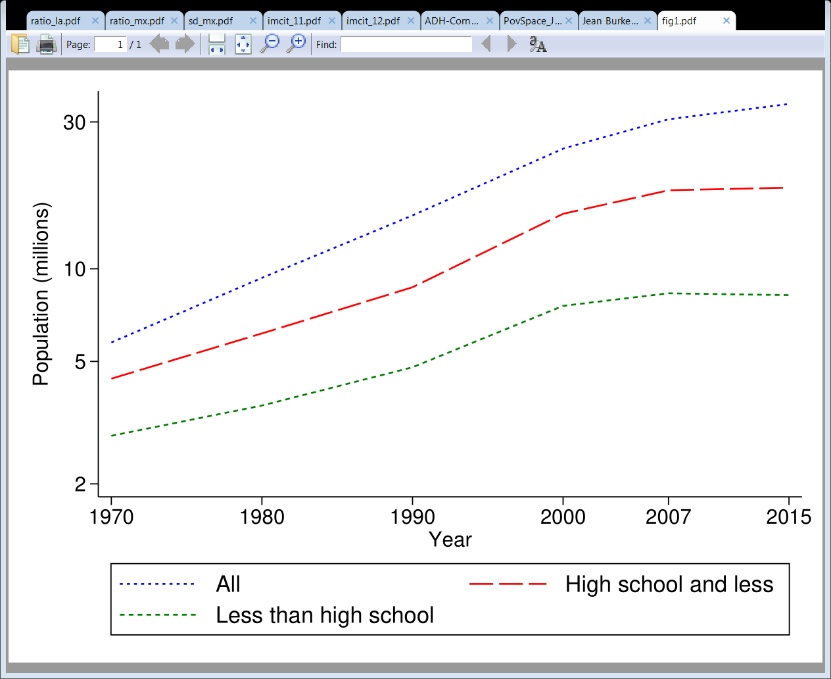 Employment of the foreign-born has surged in labor-intensive industries
Share of low-skilled immigrants in total industry employment (%)
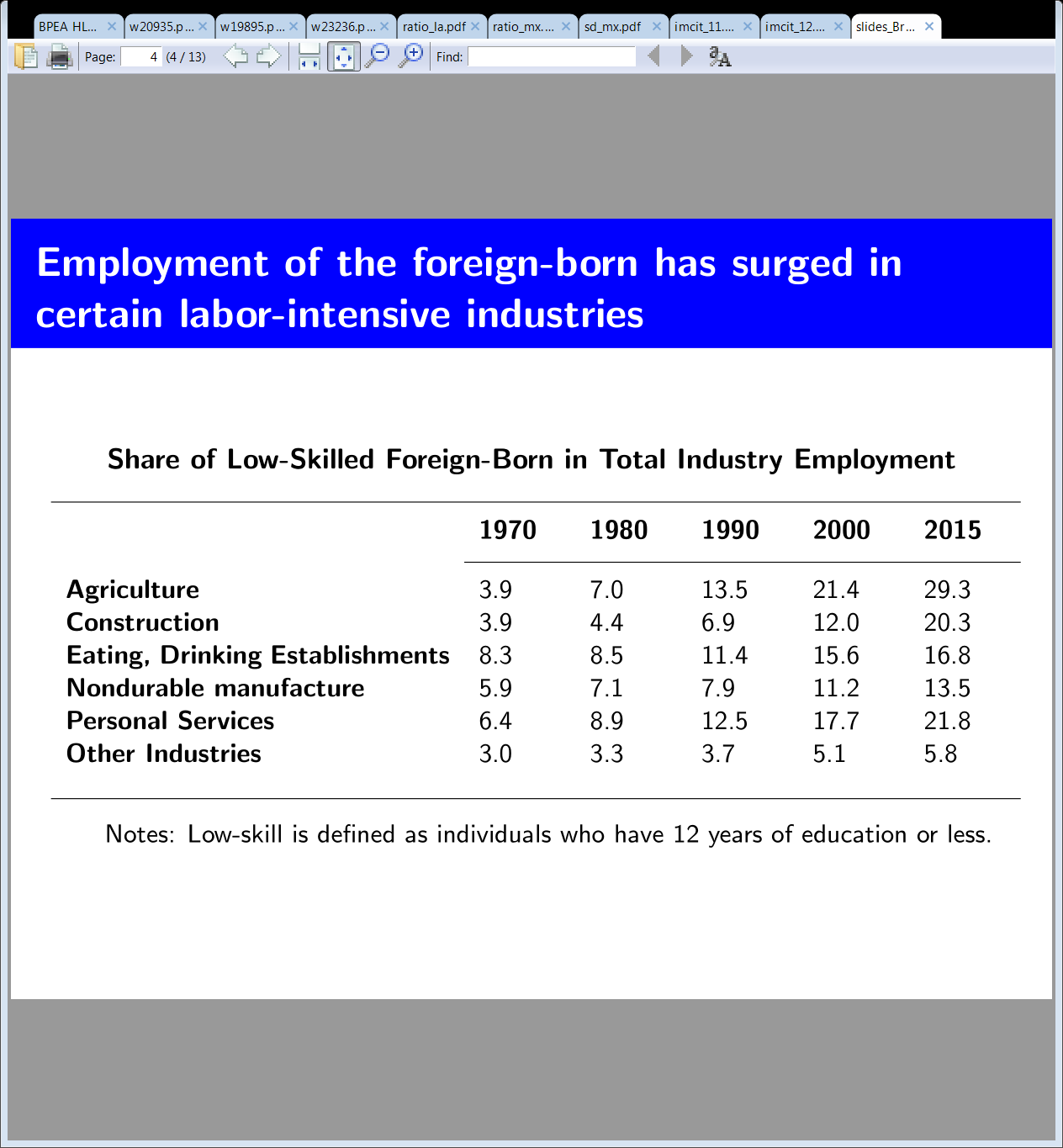 (I) US economy isn’t as attractive as it used to be
Income in Mexico at 50th percentile/
Income in US at 25th percentile
Standard deviation of GDP growth, rolling eight-quarter window
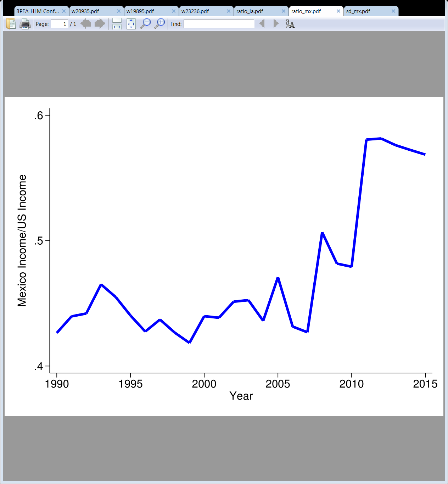 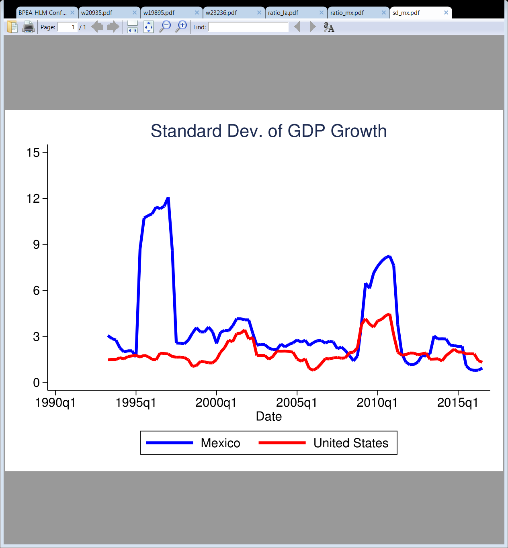 Note: Income values are in terms of PPP.
(II) US immigration enforcement has intensified
Number of US Border Patrol Agents
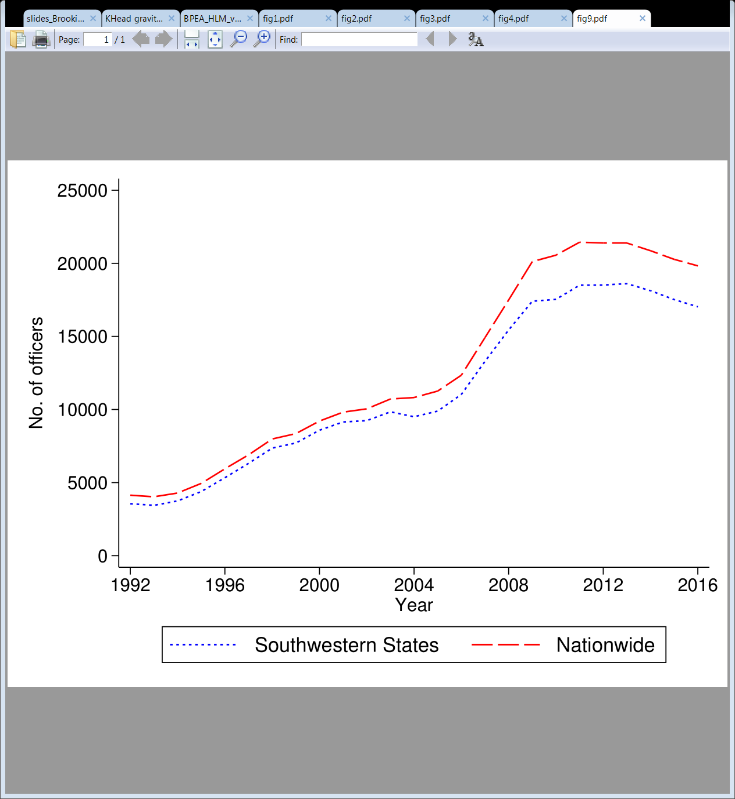 US-Mexico border security today
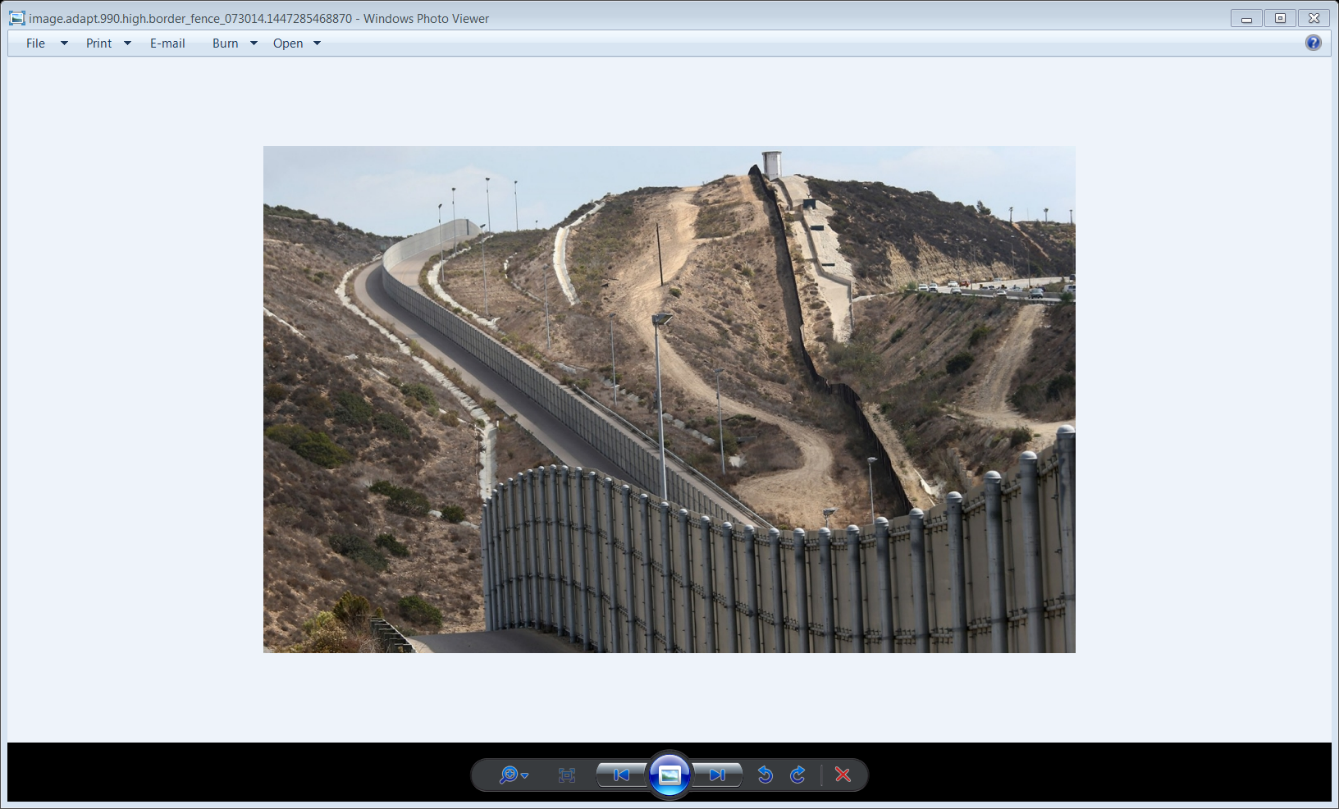 (III) Labor-supply growth (relative to the US) is now stagnating in most of Latin America
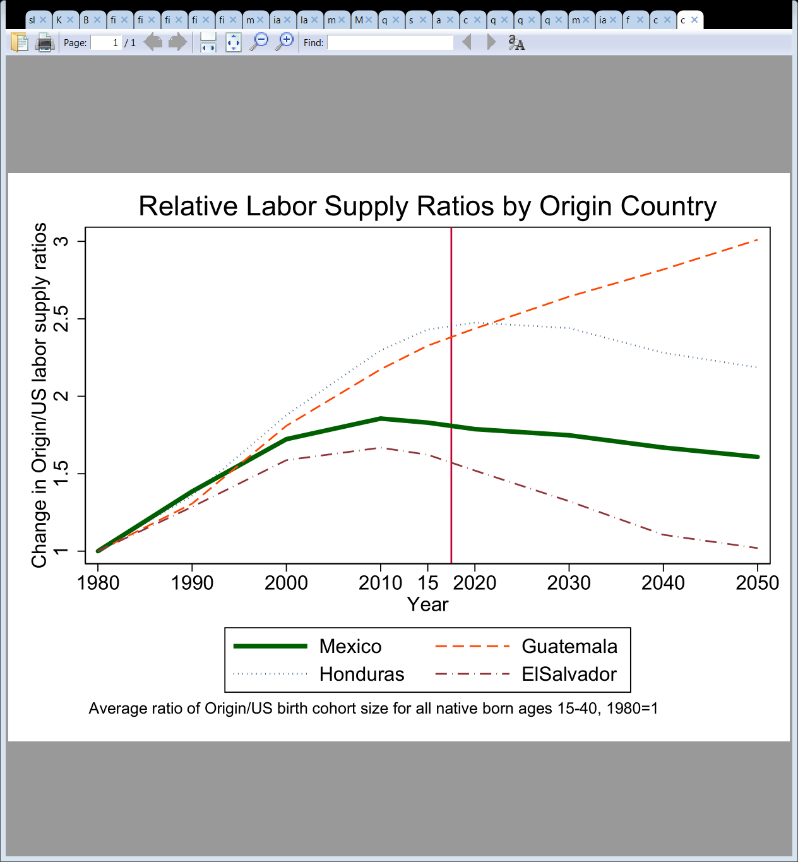 Projected immigration rates (based on a standard econometric model) are set to drop rapidly
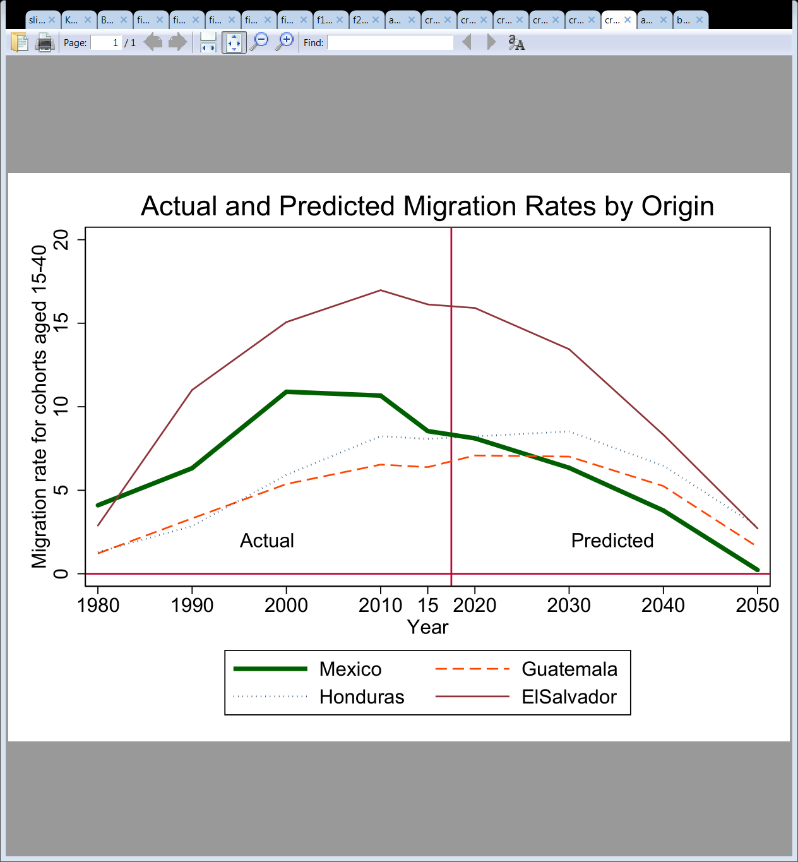 Consequence will be the rapid graying of the low-skilled immigrant population
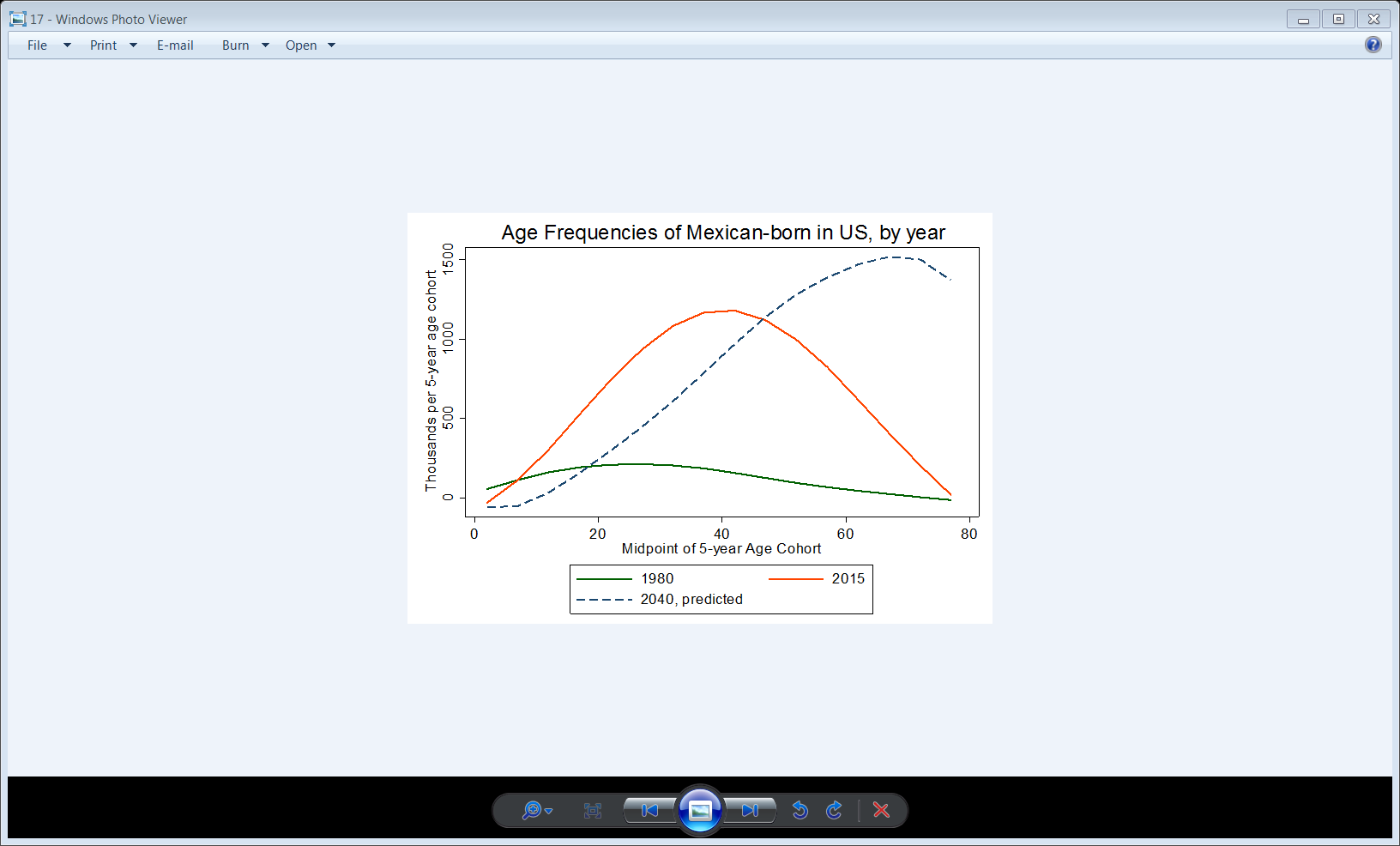 Discussion
Causes of immigration slowdown

Reduced fertility in Latin America (unlikely to reverse)
Macroeconomic stability in Latin America (may reverse)
Political support for strong immigration enforcement (may reverse)


Consequences of immigration slowdown

Negative labor-supply shock to immigrant-intensive industries
Ag., construction, hospitality, personal services, nondurable manuf.
Upward pressure on wages of low-skilled labor
Raises incentives for automation, changes in product mix
Shift in immigrant population from young to old
Challenge in future isn’t large inflows but growth in non-citizen elderly
Most low-skilled immigrants are long-term US residents
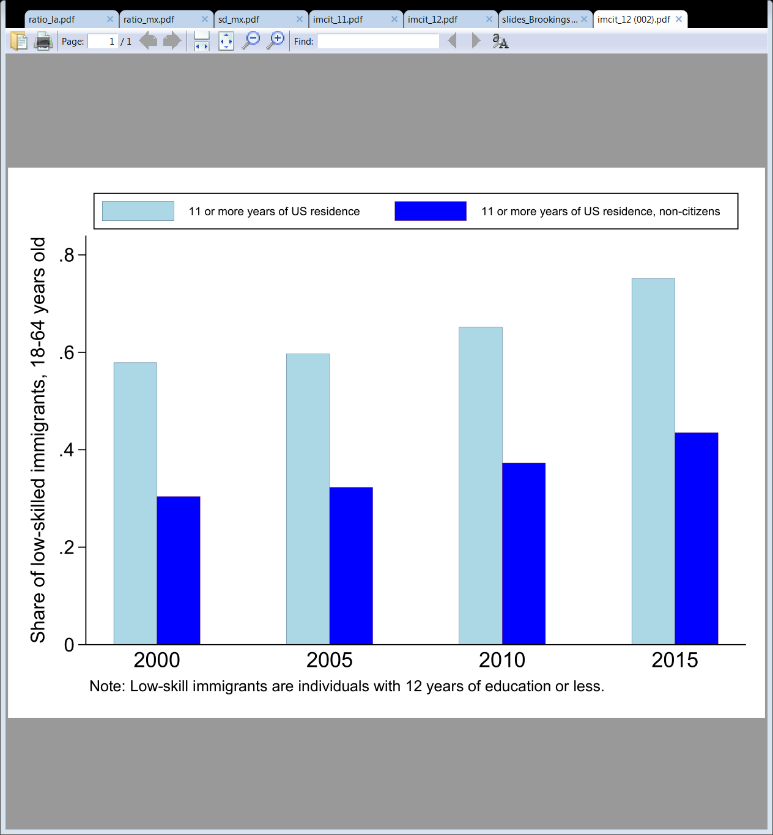